中學誠信教育教材《學而思》
守法精神
（第二節）

澳門廉政公署
一．看圖說故事
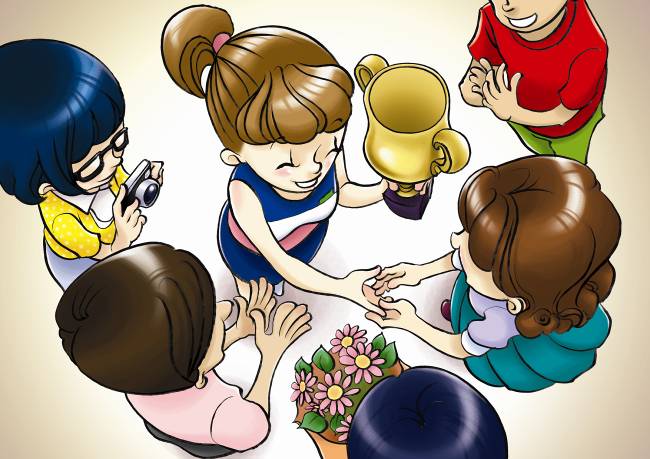 一．看圖說故事
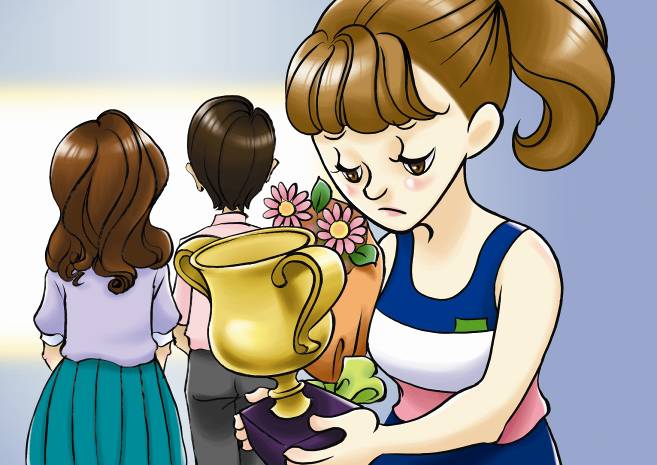 一．看圖說故事
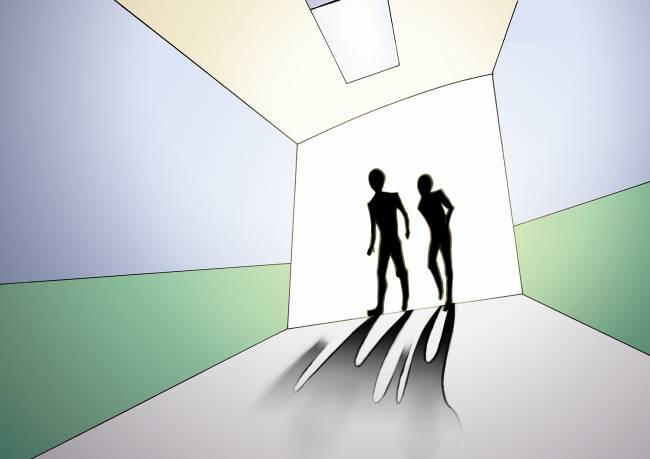 一．看圖說故事
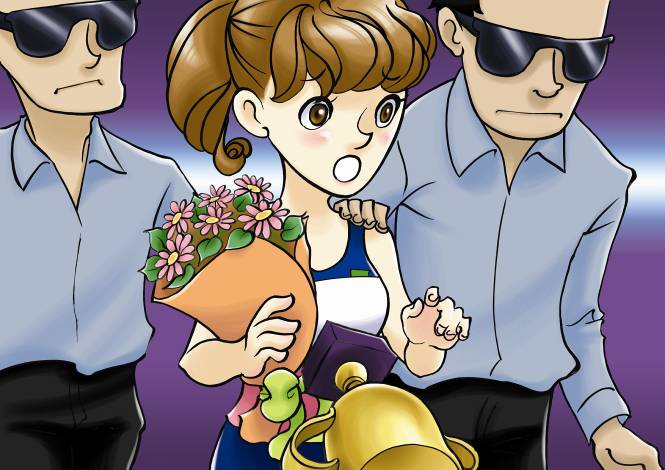 一．看圖說故事
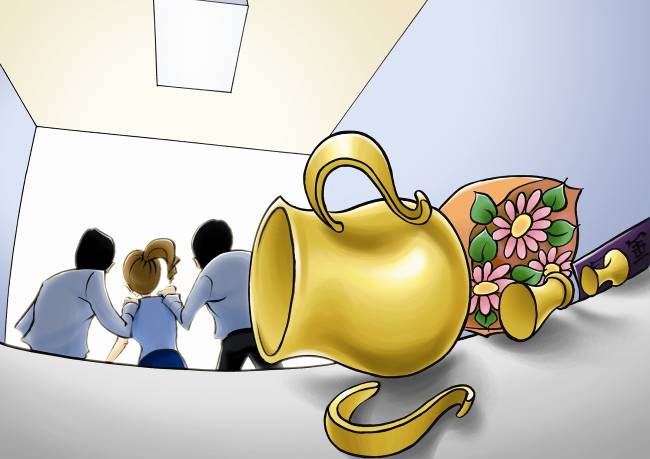 二．閱讀和思考
（完成工作紙）
亨利用甚麼方法使球隊進球，從而令球隊出線？你認同他的做法嗎？
如果你是亨利，球證沒即時發現你犯規，球隊亦因此出線了，你仍會有憂慮嗎？為甚麼？
這種賽事中用“手球”致勝，事後幾乎一定會被揭發的，但那一刻為何亨利仍會冒險？
二．閱讀和思考
亨利主動道歉並認為宜改判入球無效。如果你是他，你會這樣做嗎？為甚麼？
亨利在關鍵時刻用了違規的方法令球隊致勝，換來了甚麼後果？
閱讀此文章之後，總結你對“用違規的方式來過關＂的看法。
二．閱讀和思考
小結：
面對利益誘惑時我們更加要堅持守法和謹慎行事，否則後果往往不堪設想，而這種意識和能力必須從小養成。
我們如果犯錯，應該坦白承認，並努力付諸行動，作出補救。
違規不是“過關＂的解決方法，即使暫時沒有被揭發，最終仍須付出更大的代價。
不守法企圖達到目的的人，雖然僥倖“蒙混過關＂，但受良心的譴責可能會持續在整個人生。
三．短片《Sindy的掙扎》
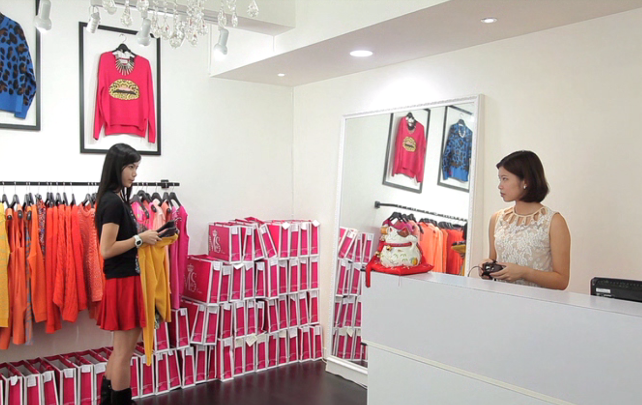 按此播放
三．短片《Sindy的掙扎》
討論：
為甚麼Sindy的生活中常會心驚膽顫？她可能遇到的最壞情況是甚麼？
Sindy常常有“這樣有否違規＂和“那樣做又會否被揭發＂之類的掙扎，你對她有什麼忠告？
Sindy常要求同事替她隱瞞不當行為，同事對她有何看法？ 
若你是店主，當你發現Sindy在工作時的各種“小問題”時，你會怎樣做？
四．思考社會現象
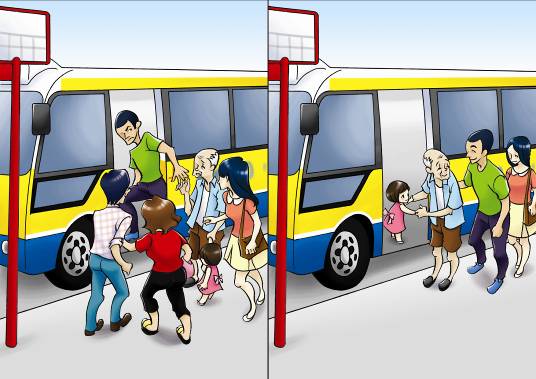 A
B
你喜歡哪種社會風氣，圖A或圖B？
如果自覺守秩序的人比不禮讓的人多，圖A的情況會漸漸改善嗎？
四．思考社會現象
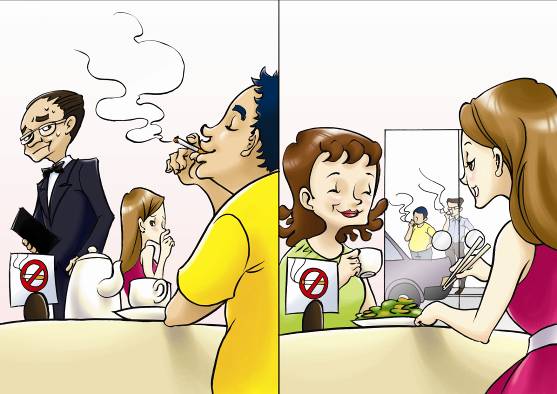 A
B
你喜歡哪種現象，圖A或圖B？
如果有更多願意阻止或舉報違法的人，圖A的情況會改善嗎？
四．思考社會現象
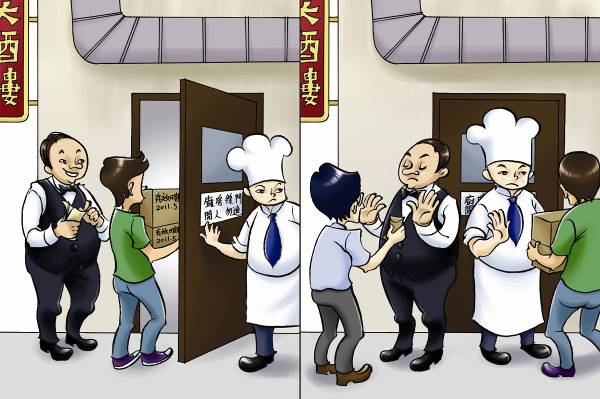 A
B
假如圖A的事真的發生，對誰有影響？
圖B中的酒樓經理和廚師面對利益誘惑也能當機立斷，拒絕同流合污，他們這樣做保障了哪些人和事？
五．單元總結
從生活各個方面培養自我守法精神，不但對自己有益，更能為社會帶來良好的風氣。
有守法意識的人較能抵抗違法的利益誘惑，生活光明磊落，不會因違法活在怕被揭發的恐懼中。
即使在無人監督的情況或習非成是的環境下，我們還應堅持守法原則。
自律是對自己品格和行為的約束。規矩和法律一般都是對人最低的行為要求，但我們對自己德行的要求應該比法律的要求更高。
六．後續活動
小組創作活動：
漫畫（4至8格）或短篇故事（約500字）創作
主題圍繞同學對本單元的感想。

搜集新聞一則：
指出事件中人物“守法”或“違法”的情節和後果
寫下你的感想